Растения – производители органического вещества
Самые древние растения – одноклеточные водоросли
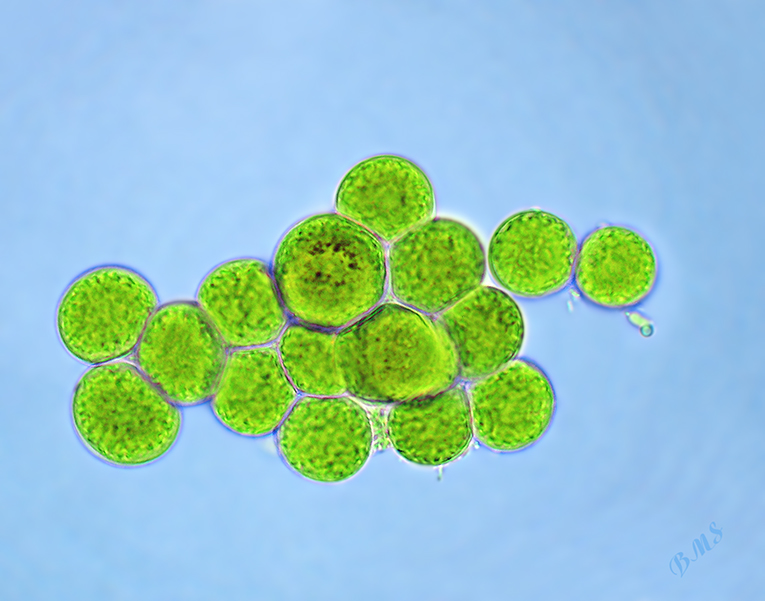 Самые древние наземные растения -риниофиты
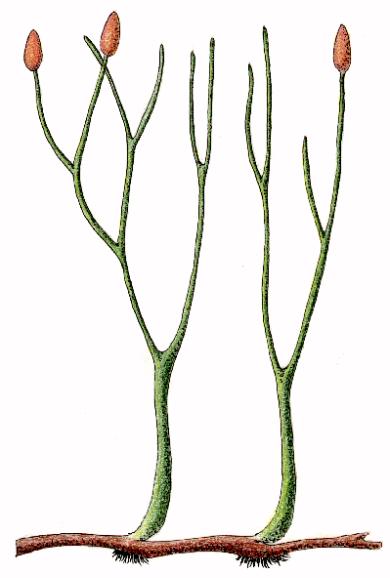 Самые глубоководные растения – красные водоросли
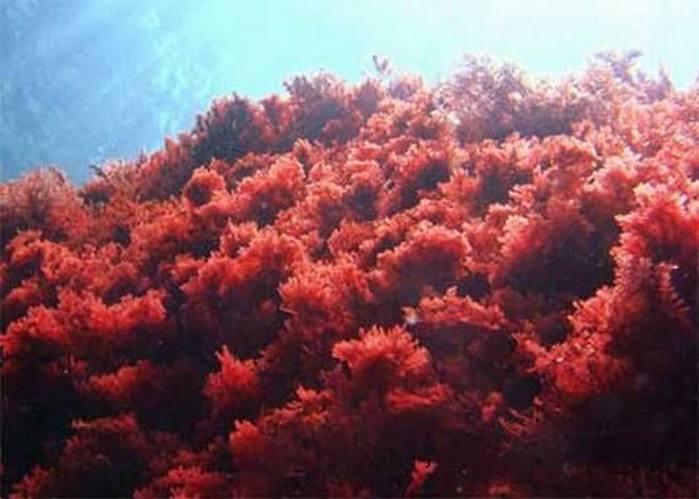 Самые высокие растения – североамериканское мамонтово дерево (110-112 м) и австралийский эвкалипт (до 100м)
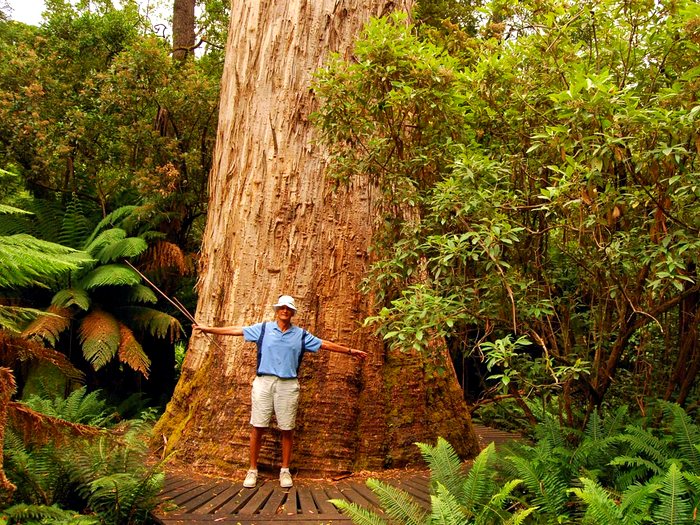 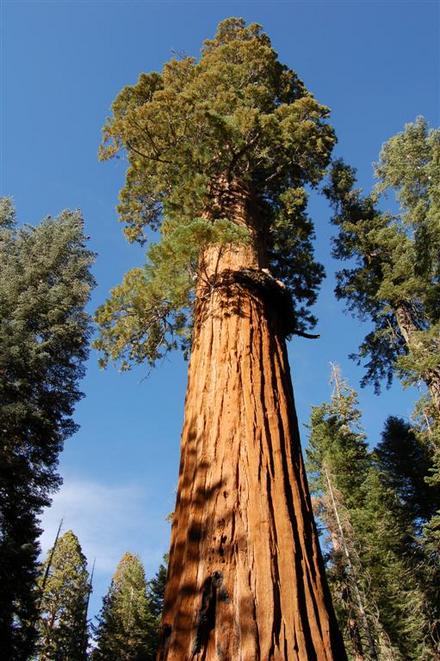 Самый удивительный цветок – Раффлезия арнольди
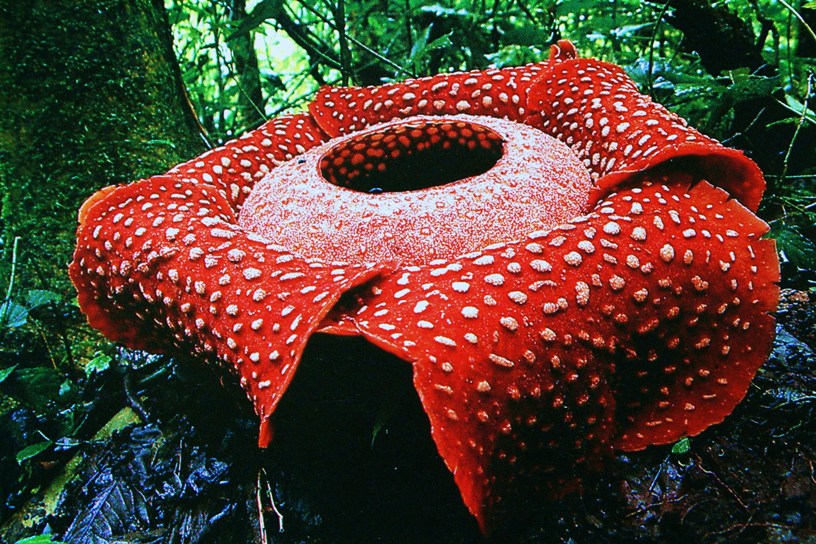 Фотосинтез – процесс образования органических веществ из углекислого газа и воды с помощью солнечной энергии
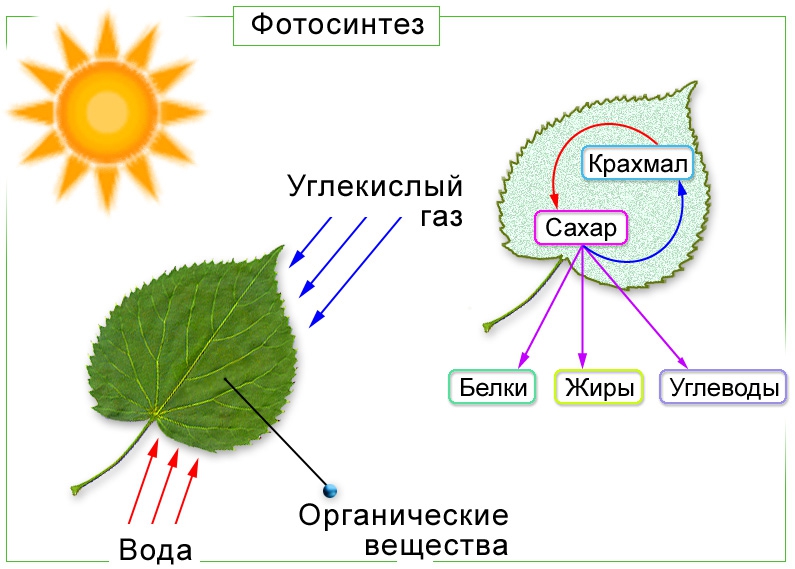 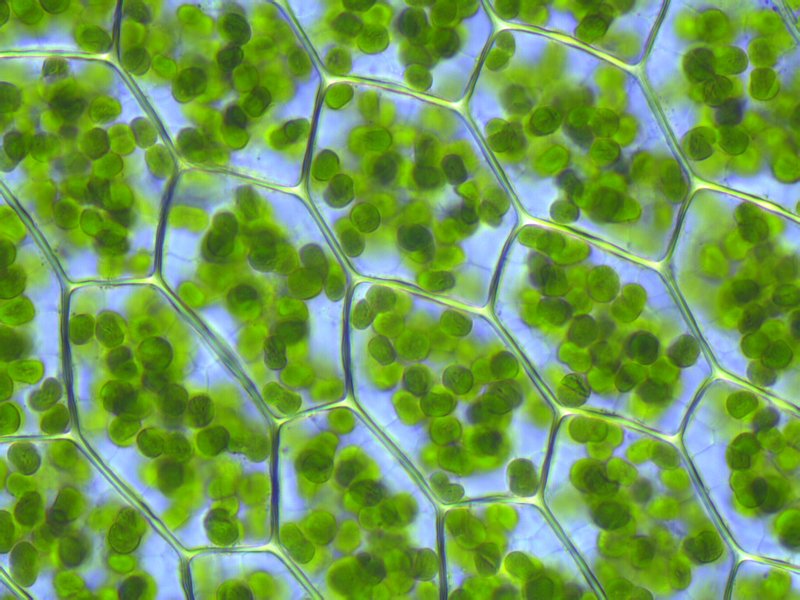 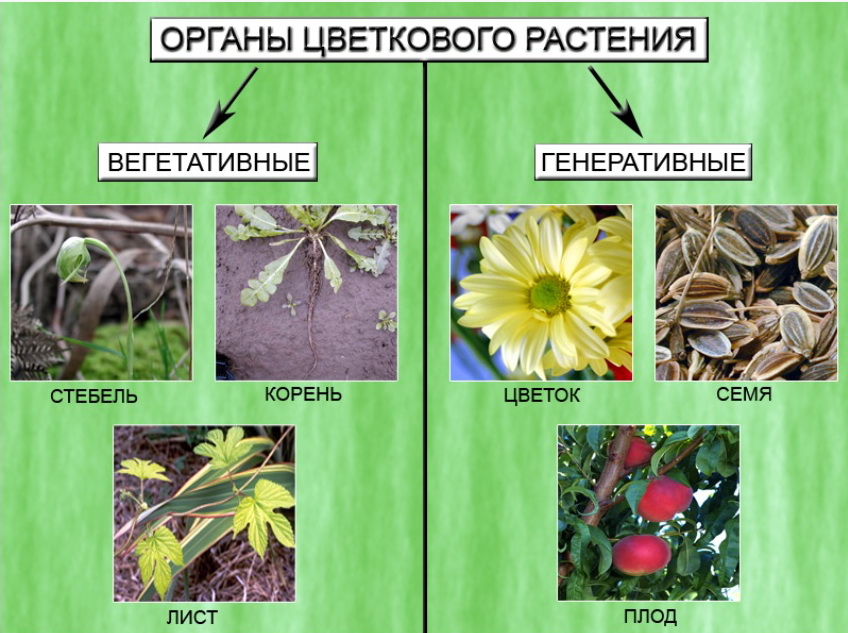 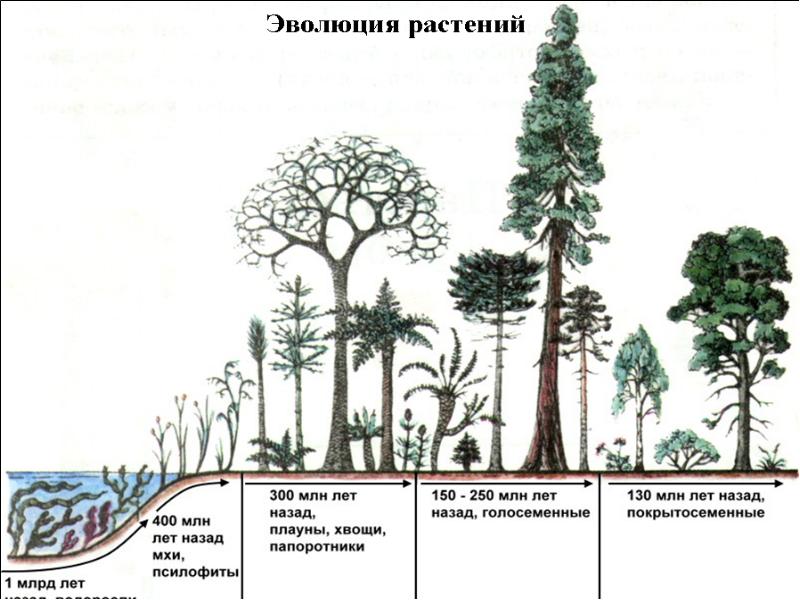 Домашнее задание
& 9 читать; учить конспект
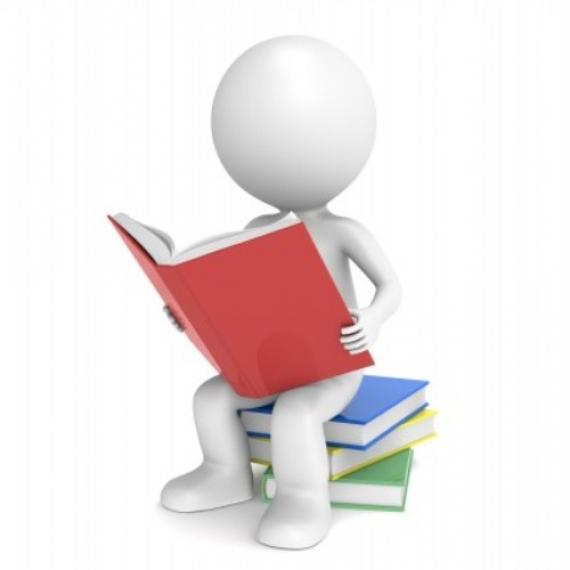